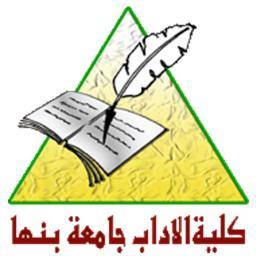 قسم التاريخ والآثاربرنامج الدكتوراه/ تاريخ إسلاميمقرر: موضوع خاص في العصر المملوكي وعلاقاتهم الخارجيةكود: 045306استاذ المقرر: ا.د/ سلام شافعي
م4
العلاقات الخارجية لدولة سلاطين المماليك
* علاقات المماليك بالأيوبيين في بلاد الشام والجزيرة

* علاقات المماليك بالخلافة العباسية في بغداد

* ظهور المغول
* سقوط بغداد 656هـ

* هجوم المغول على بلاد الشام

* موقعة عين جالوت
* علاقات المماليك بالصليبيين 

* الأشرف خليل بن قلاوون والقضاء على الوجود الصليبي

* دولة المماليك وتيمورلنك
* علاقات المماليك والدولة البيزنطية

(أ) الحروب والمناوشات العسكرية

(ب) العلاقات السياسية

(ج) العلاقات التجارية
* العلاقات بين المماليك ومملكة الحبشة

* علاقات المماليك وبلاد اليمن

* المماليك وقبرص وأرمينية
* العلاقات بين المماليك والمدن الإيطالية 

* (أ) العلاقات الدبلوماسية 

* (ب) العلاقات التجارية
* علاقات المماليك بالهند

* علاقات المماليك بدول المغرب الإسلامي

* العلاقات بين المماليك والعثمانيين

* العلاقات الثقافية لدولة المماليك